IEEE Systems CouncilReport on IEEE Future Directions Committee
Adrian Stoica, Liaison to IEEE Future Directions Committee

Aug 28, 2020
Systems Council AdCom Meeting – Fall 2020 - Online
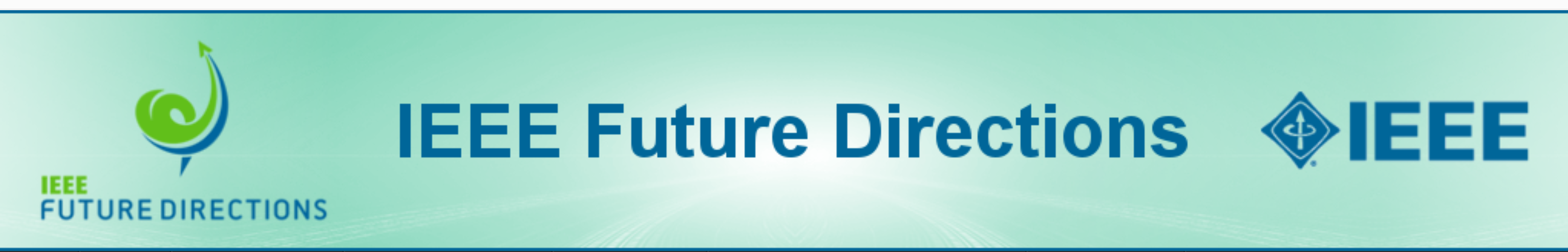 1
IEEE Future Directions Committee - Charter
* The following are from the Technical Activities Board Operations Manual, Jan. 2020
Charter
General: The IEEE Future Directions Committee (FDC) reports to, and is a Committee of, the TAB Management Committee. 
Scope: The principal mission of the FDC is to anticipate and determine the direction of existing, new and emerging technologies, and related issues, and to spearhead their investigation and development by IEEE in association with Societies/Councils (S/C’s). The emphasis is on new, emerging technical areas either not adequately covered by existing (S/C’s), or which overlap the fields of interest of the existing S/C's, taking a collaborative view that would often involve other constituencies.
Functions (selection): 
Seek out future technologies and related issues of potential interest to IEEE TAB and encourage the investigation of emerging technologies. The proactive support of the Societies and Councils is expected and ensured through reporting and discussions in conjunction with the Technical Activities Board (TAB) and S/C meetings
Foster cooperation among existing S/Cs to develop new products and services in new or emerging topics. The proactive support of Societies and Councils is therefore expected.
…
2
IEEE Future Directions Technical Communities
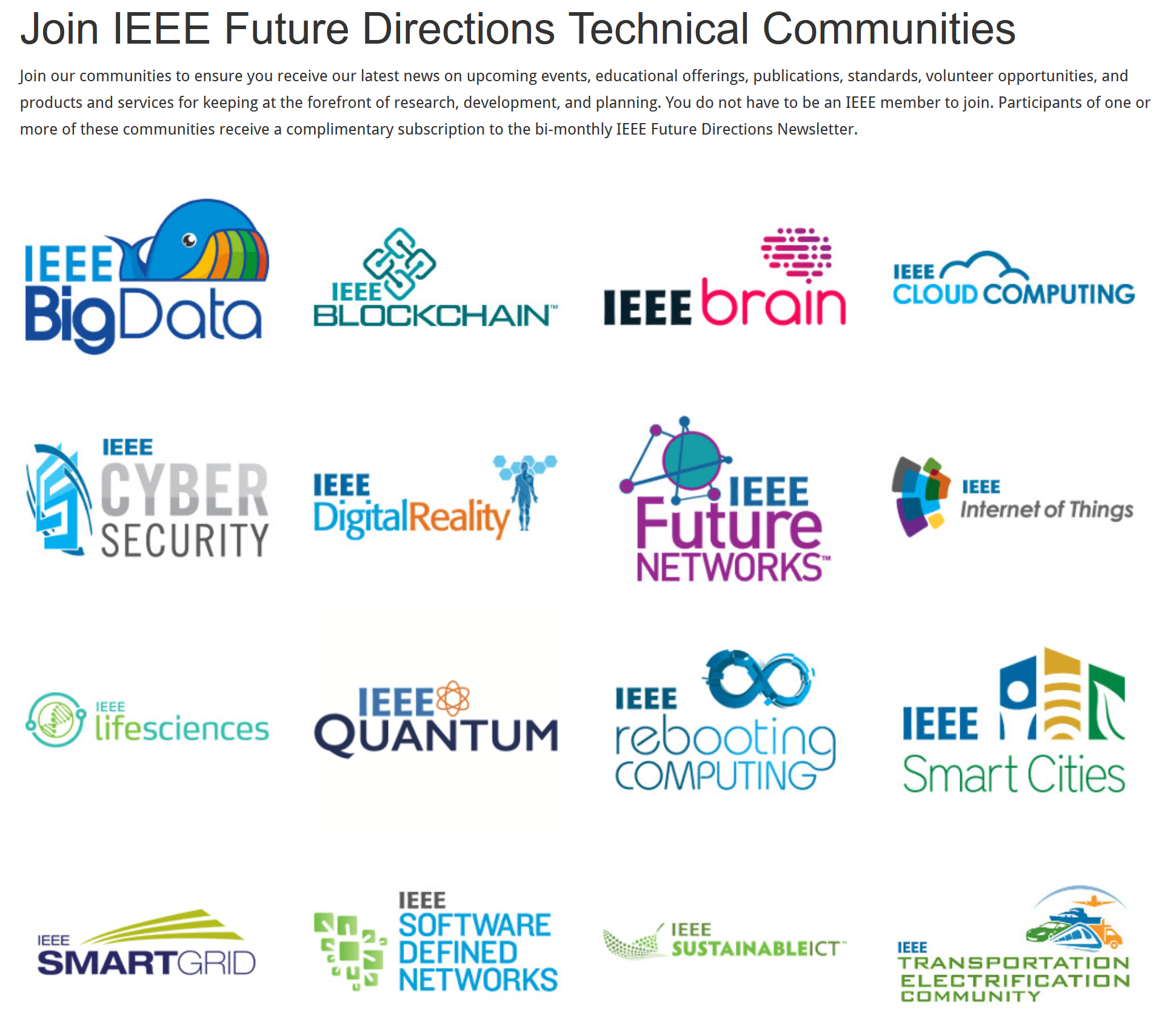 3
Activities – Initiatives – Brain
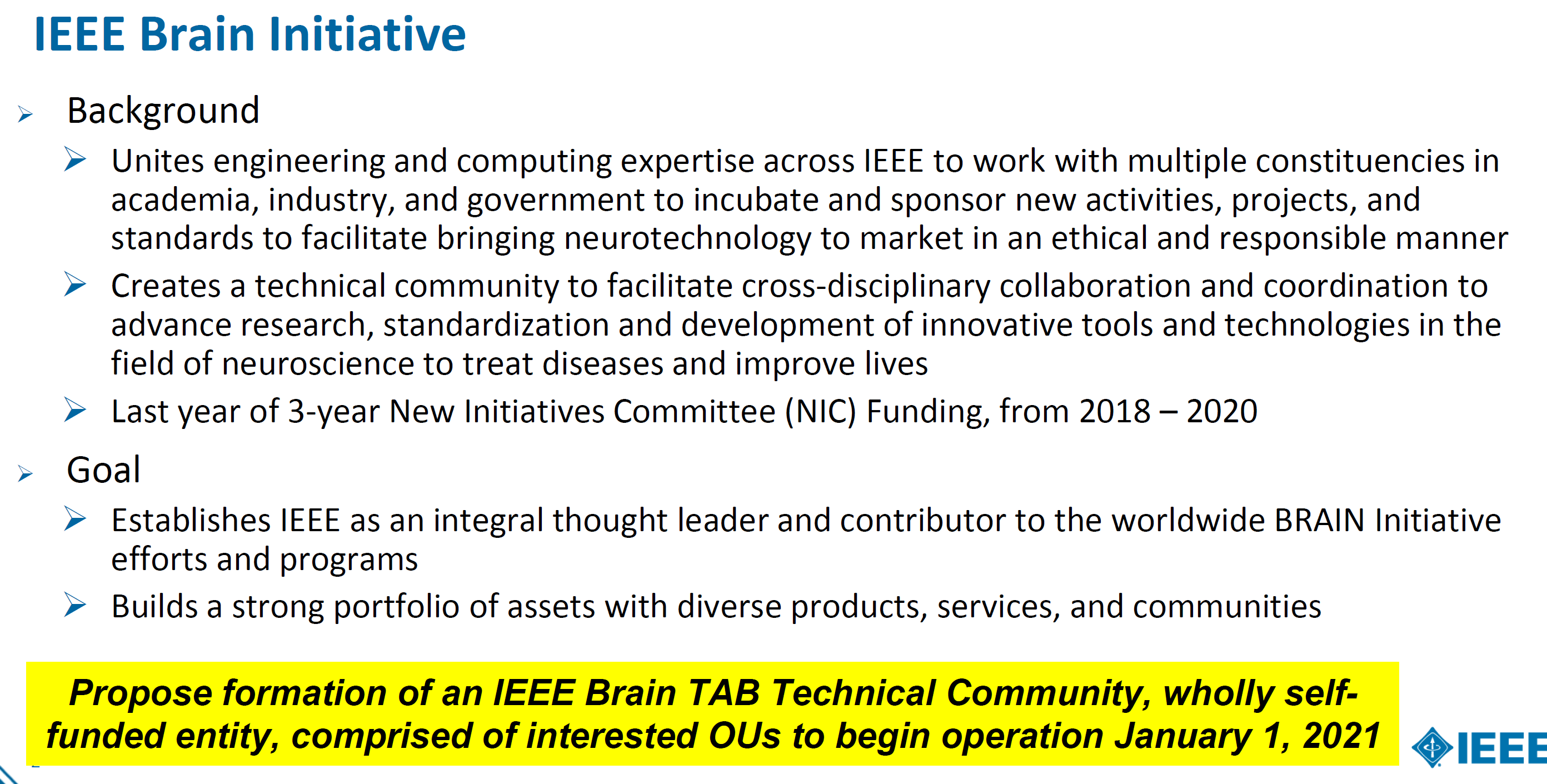 4
Activities – Initiatives – Rebooting Computing
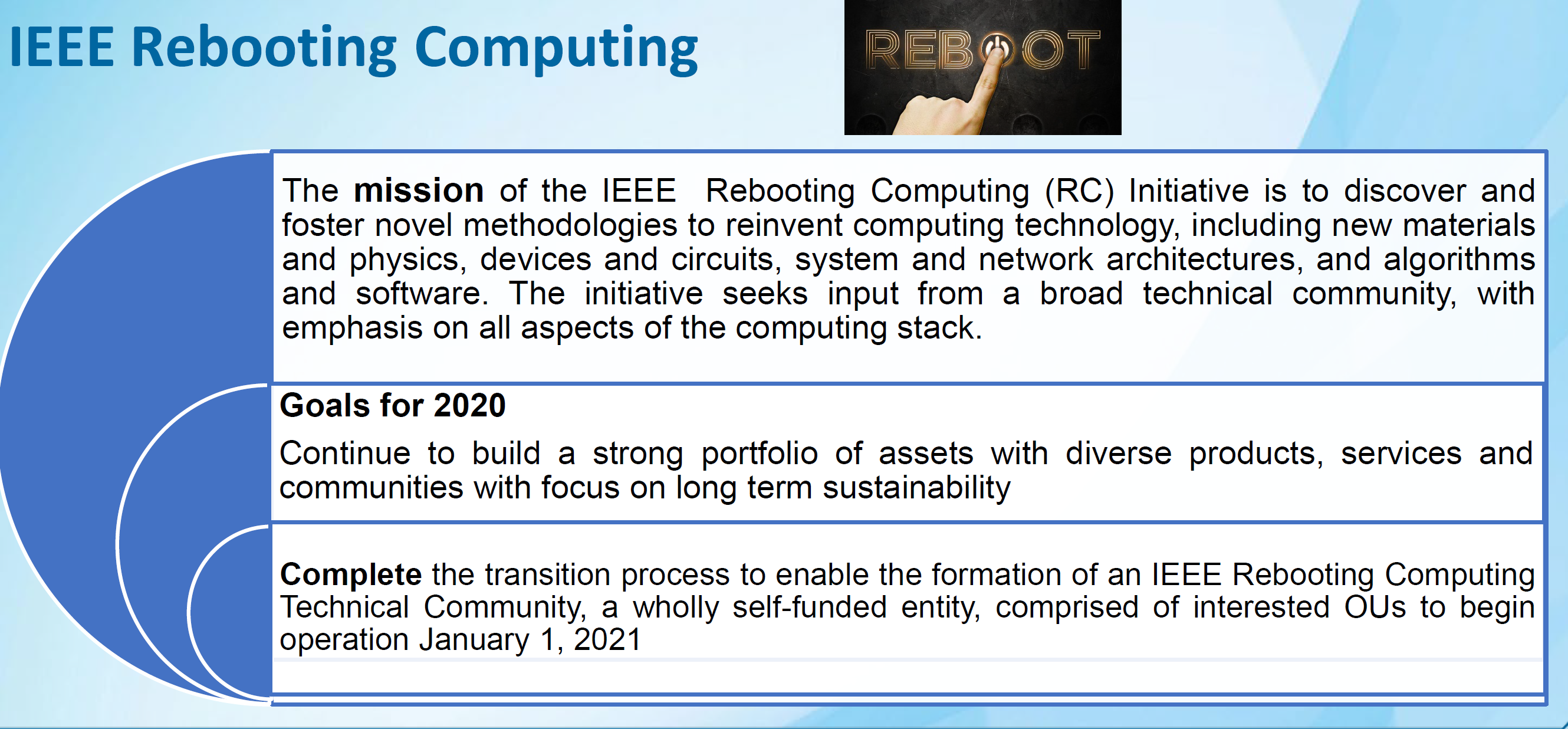 5
Activities - Roadmaps
Available Roadmaps
Heterogeneous Integration Roadmap (HIR)
IEEE International Network Generations Roadmap (INGR) 
IEEE SA Neurotechnologies for Brain-Machine Interfacing
International Roadmap for Devices and Systems (IRDS)
International Technology Roadmap on Wide Bandgap Semiconductors (ITRW)
About ITRW
Download ITRW
 
Roadmap Activities Under Development
Future Neural Therapeutics: Closed-Loop Control of Neural Activity - White Paper
IEEE Robotics and Autmation Society (RAS) Roadmaps
The IEEE Roadmaps Strategy and Governance Ad Hoc Committee (IRSG) was created in 2018. Overseen by the IEEE Technical Activities Board (TAB) and supported by IEEE Future Directions, IRSG is working to provide guidance and infrastructure to support technology roadmap activities across the IEEE.
The growing interest in technology roadmaps spans a wide range of IEEE organizational units. IRSG seeks to enable the success of IEEE’s roadmap activities by leveraging the expertise of experienced roadmap developers to create tools and templates and document a high level roadmap development process to assist new roadmaps.
IRSG transitioned to the IEEE Roadmaps Committee (IRC) on 01 January 2020

Rakesh Kumar – Roadmaps Chair
6
Projects & Collaboration Opportunities
Involvement in Initatives and Roadmaps
IEEE FDC Funding Opportunities
Seed Funding: Offered for new and innovative projects that have not been formerly funded by IEEE FDC, up to $50,000 USD for fiscal year of proposal 
Graduated Initiative Funding: For former IEEE Future Directions Initiatives that have graduated and are seeking additional funding support, up to $50,000 for fiscal year of proposal.

Past Successful Projects Funded by IEEE FDC: 
IEEE Low-Power Image Recognition Challenge (LPIRC): 
IEEE Technology Roadmaps Committee (ITRC): 
Fog World Congress (FWC):
 IEEE International Forum on Smart Grids for Smart Cities:
7
IEEE Future Directions Committee - Composition
Composition
Voting members: Chair, Vice-Chair, Ind Advisory Board (IAB) Chair, Up to sixteen (16) Members-at-Large, no more than four (4) serving as current TAB members. Four (4) member positions include one member representing each of the following: Educational Activities (EA), Member and Geographic Activities (MGA), Standards Activities (SA) and IEEE-USA.
Non-voting members: Eight (8) additional members, who shall serve on the Industry Advisory Board, a subcommittee of the FDC.

Appointments and terms of office
Chair: The Committee Chair shall be appointed by the Vice President-Elect, Technical Activities, and shall begin their two-year term on 1 January when the Vice President-Elect becomes Vice President. 
Vice-Chair: The Chair may appoint a Vice-Chair for the current year.
8
IEEE FDC – Adrian Stoica’s Contributions (in addition to involvement in discussion and voting)
Participated in "Ideation" for Next Future Directions Technology Initiatives  and/or Small Projects

Prepared/ presented 2 materials (decks of slides)  in the June 2020 meeting, supporting  ideation in: 
Telepresence 
AI Hypersphere
9
IEEE Future Directions Committee - People
Sample attendance list of last meeting. Voting members in bold in first column.
Bill Tonti, Senior Director and Kathy L. Grise, Senior Program Director
Future Directions IEEE Technical Activities
10
IEEE Future Directions Committee Meetings
And FDC EVENTS
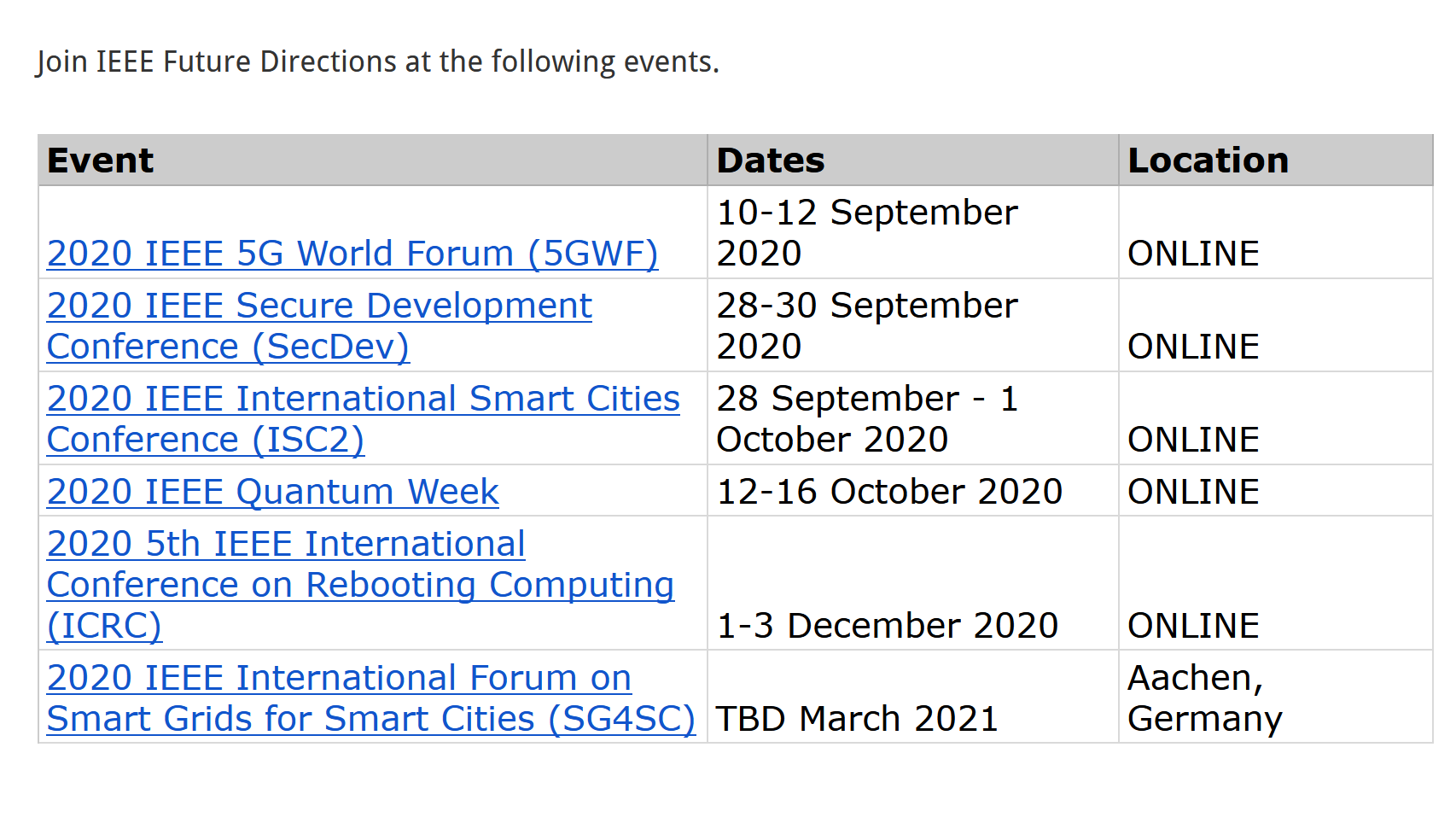 11